ITU-T Q4/20e/Smart services, applications and supporting platforms
17 January 2018
Gyu Myoung Lee
Q4/20 Rapporteur
1
Q4/2 Overview(e/Smart services, applications and supporting platforms)
Rapporteurs
Rapporteur: Gyu Myoung Lee (Korea)
Associate rapporteurs:
Zheng HUANG (ZTE)
Ricardo PÉREZ (Ministry of Communication, Argentina)
Menghua TAO (China Unicom)
Focus on e/smart services and applications aspects related to the verticals, to facilitate seamless services among heterogeneous IoT environments
Many vertical applications
Require service platforms to support applications
Common functionality of platforms
2
Q4/20 Terms of References
e/smart services and applications platforms for IoT and SC&C
SC&C applications and services including, inter alia, smart grid, water, mobility, logistic, waste, healthcare, e-government, emergency telecommunications, education, transport, utilities, finance, etc.
Functionality profiles of e/smart applications and services
Information modelling relevant to e/smart services and applications
Middleware for e/smart services and applications including SC&C
APIs, Web interfaces among IoT middleware entities
Context modelling languages for context awareness of IoT middleware
Context/event management and reasoning for cognitive action 
Autonomic service management for e/smart services and applications 
Business support capabilities like service activation, enrolment, contract management, billing and troubleshooting
3
Q4/20 – Work Programme
Published Recommemdations
Y.4452 (ex Y.WoO-fw) - Functional framework of Web of Objects
Y.4453 (ex Y.IoT-ASF) - Adaptive software framework for IoT devices
Y.4553 (ex Y.IoT-SPSN) - Requirements of smartphone as sink node for IoT applications and services
Draft Recommendations under study
17 Work Items
4
Q4/20 Work Items – 1
5
Q4/20 Work Items – 2
6
Future Plan
New work items
Emerging veriticals
Techincal convergence
Collaboration/Coordination
SG20: Qs on Requirements, Archiecture
ITU-T: SG13, 16, 17 and FD-DPM, DLT, ML5G
Other SDOs
7
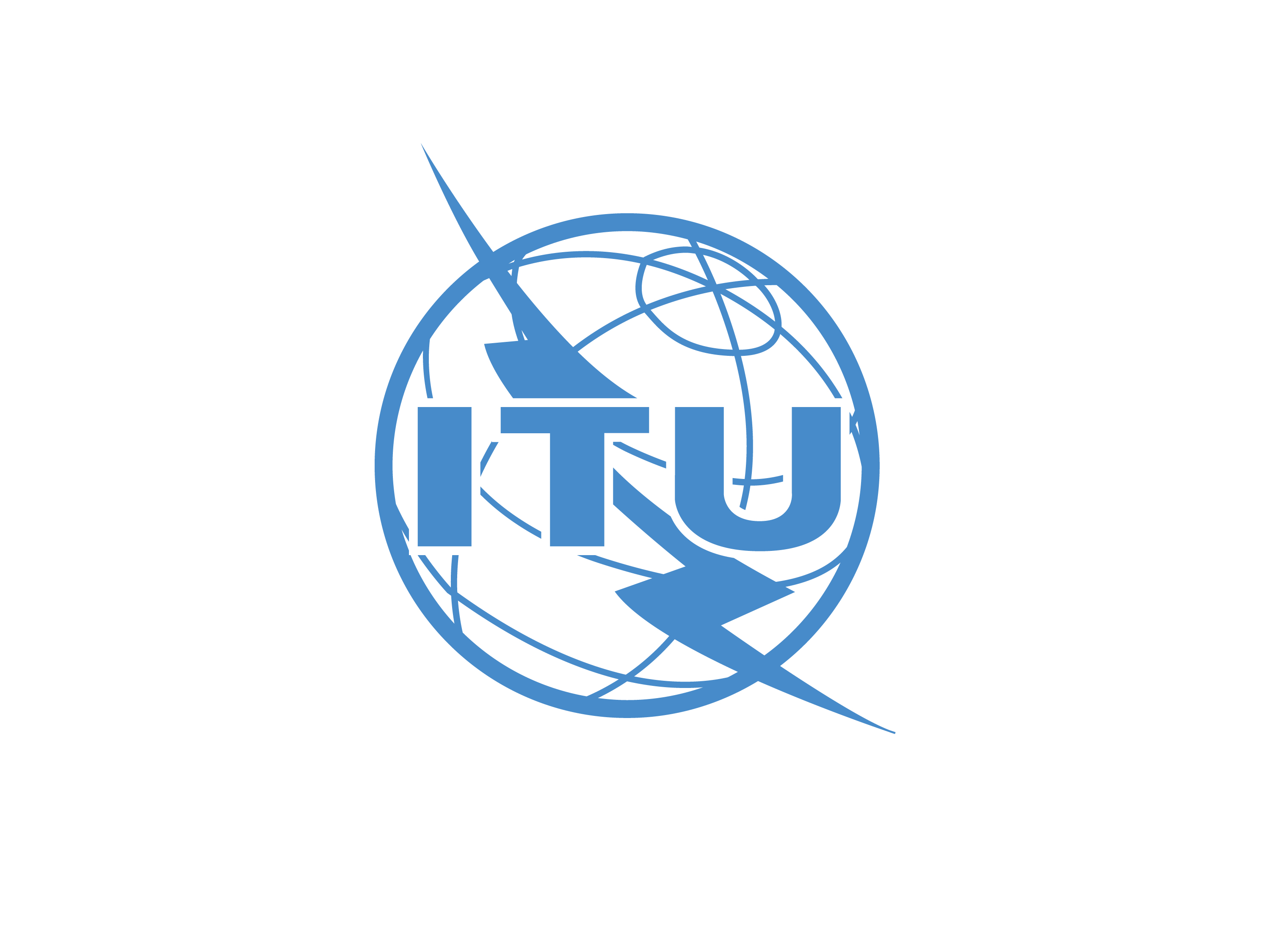